Doa Penjagaan Misi
Allah Bapa yang Maha kuasa, berkatilah misionari SCAC di London, iaitu Paderi Hii Kong Ching dan isterinya Kong Yew Ming. Lindungilah mereka dalam musim panas, supaya mereka sihat dan sejahtera. Di gereja Methodist yang Paderi Hii gembalakan di sana, generasi muda bagi Kristian Cina mula lulus dari universiti
1/3
Doa Penjagaan Misi
satu per satu. Mereka perlu mencari kerja. Kami mohon Tuhan Bapa menjaga dan membimbing langkah mereka. Selain itu, banyak imigran baru dalam gereja yang berasal dari Hong Kong sedang mencari pekerjaan yang sesuai di UK. Kami berdoa agar Tuhan memberi mereka kekuatan serta hikmat untuk
2/3
Doa Penjagaan Misi
menghadapi pelbagai cabaran dan kesusahan. Kami juga mohon Tuhan berkati ketika-tiga anak perempuan Paderi Hii agar mereka terus bertumbuh dengan seimbang dan menjadi saksi Injil yang berpengaruh. Dalam nama Tuhan Yesus Kristus, Amin.
3/3
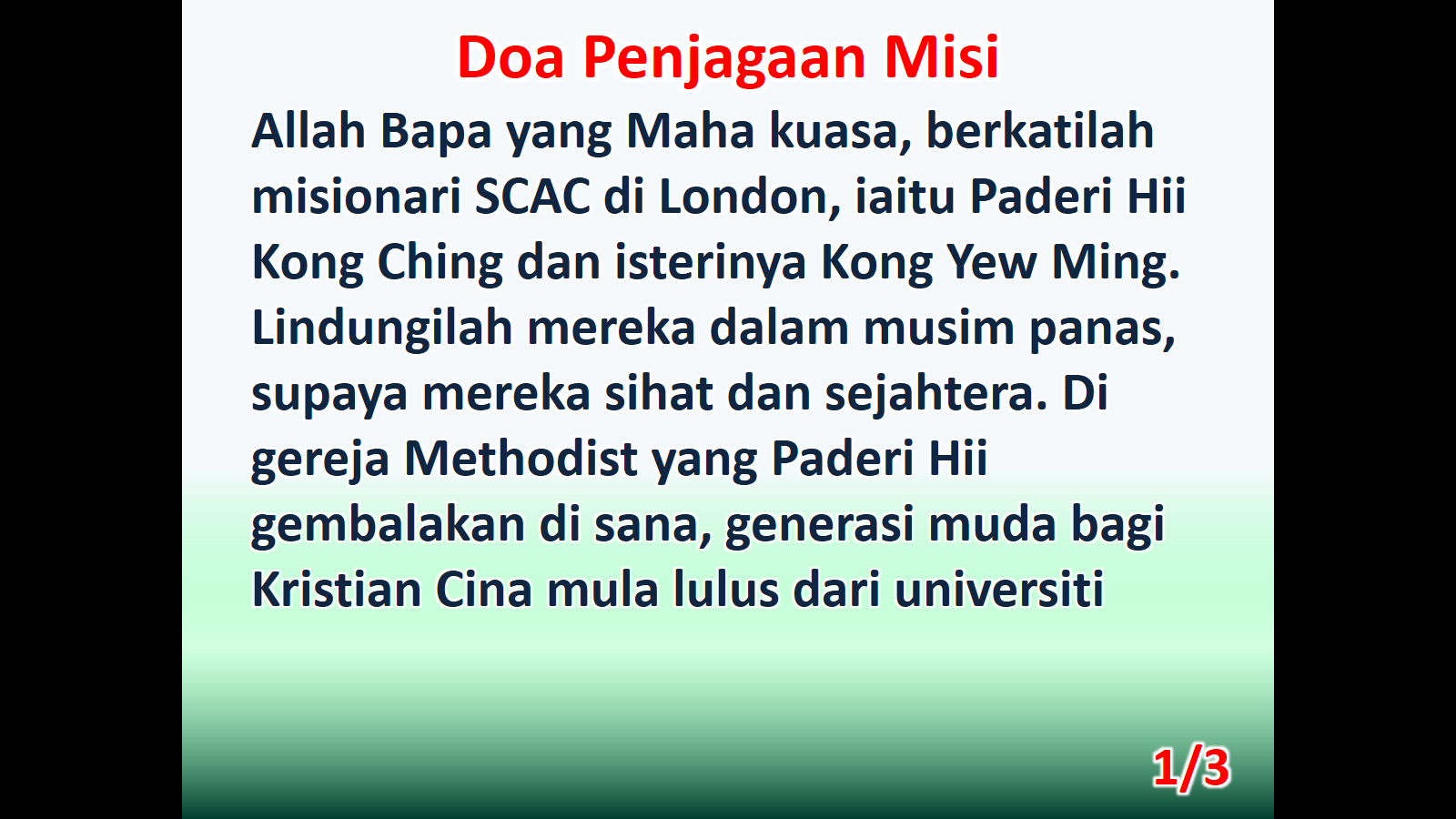 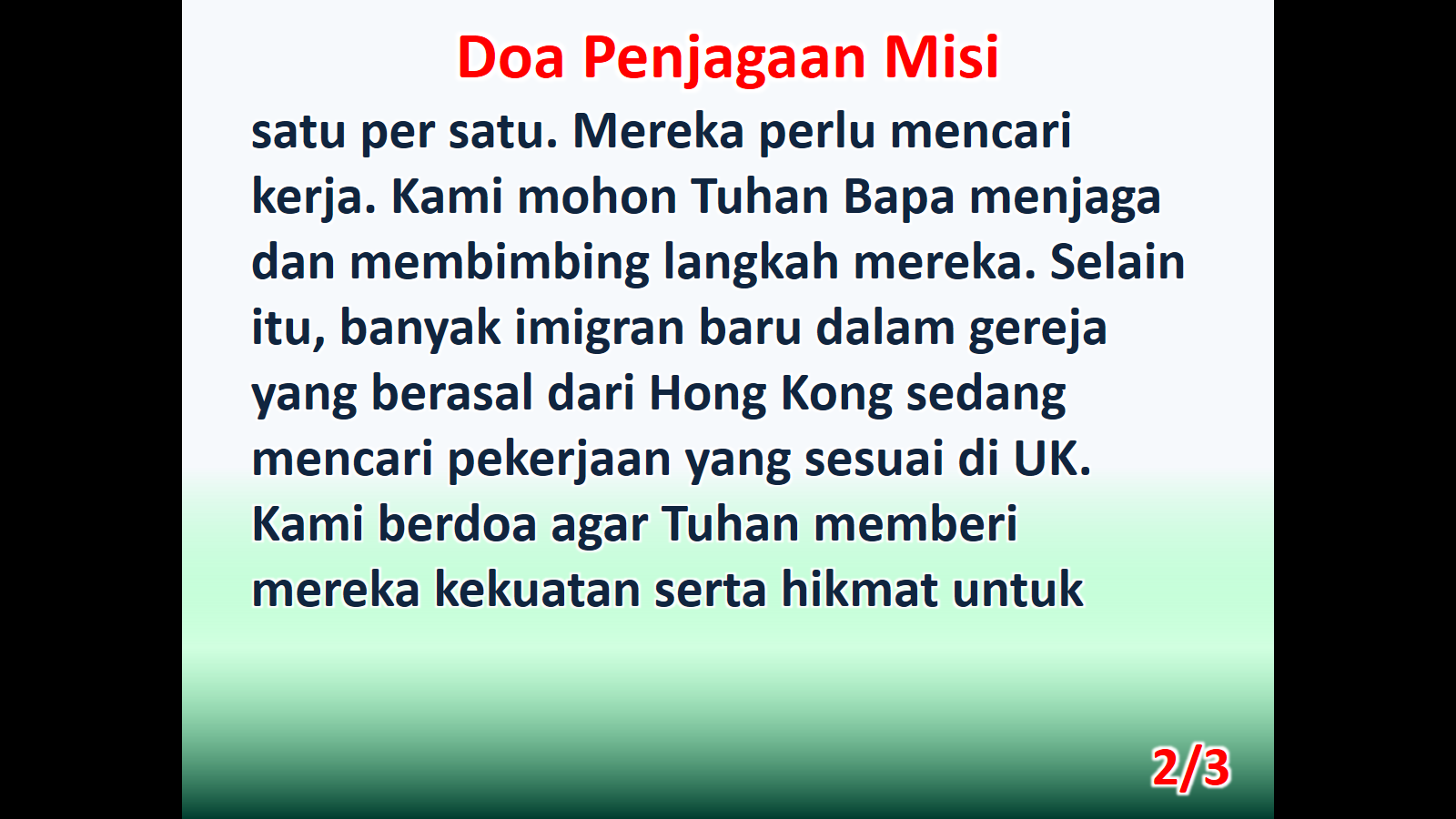 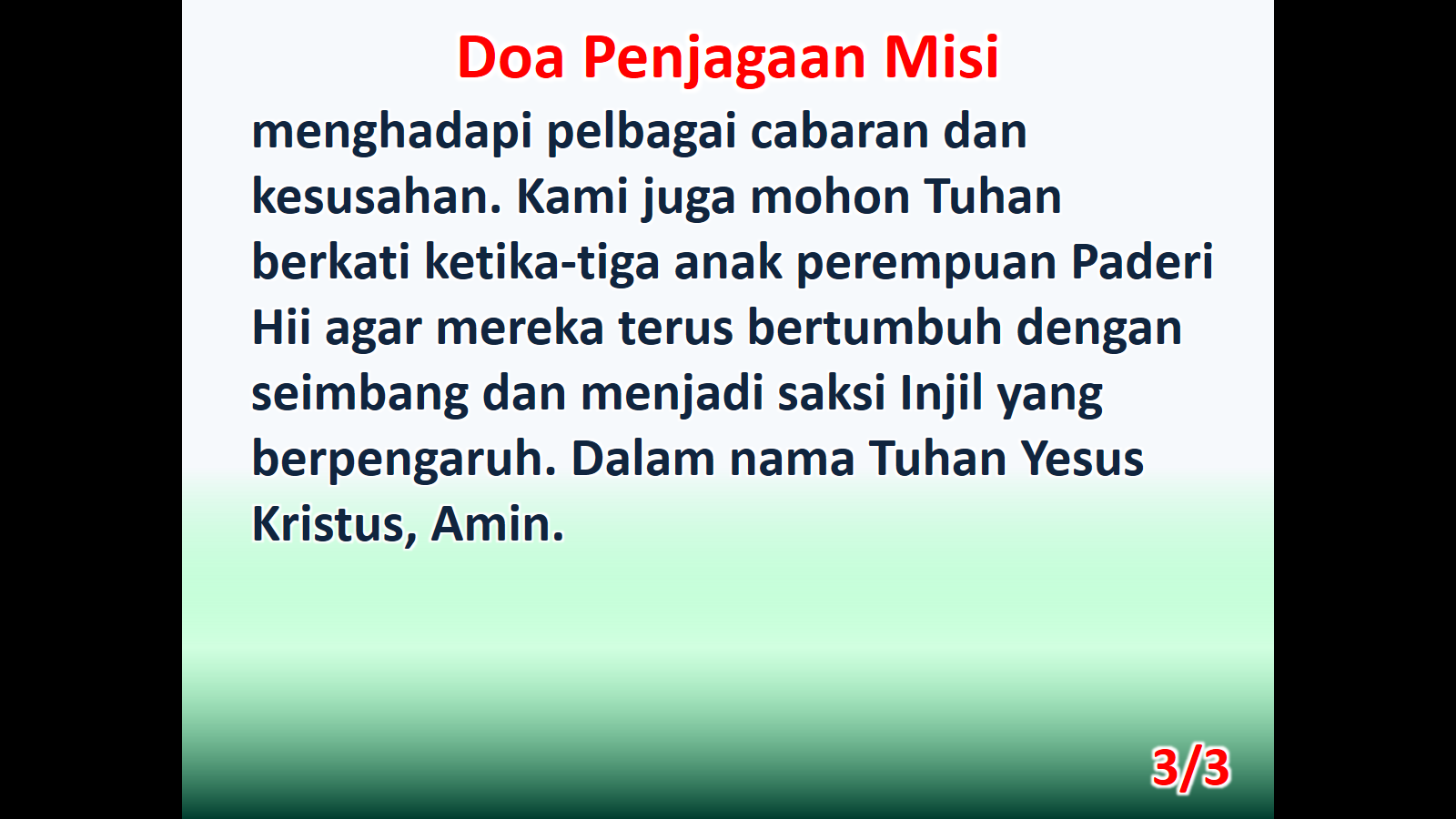